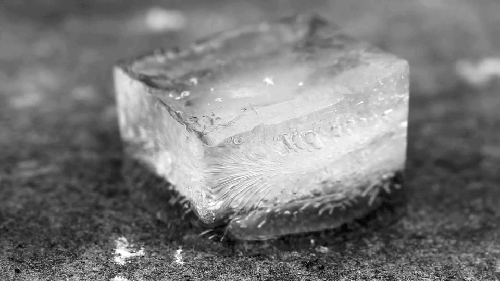 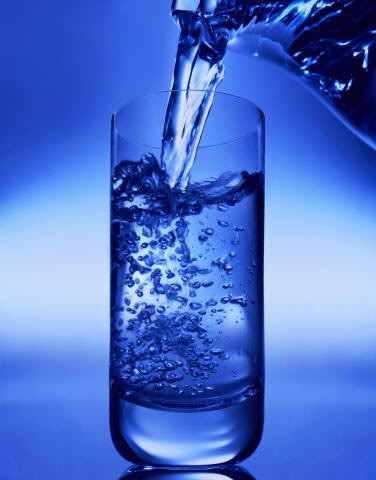 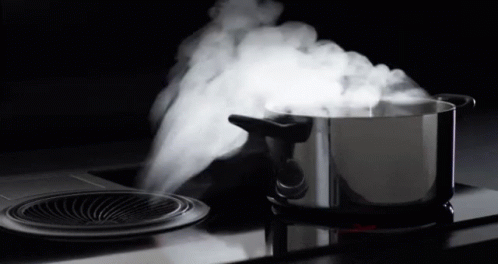 THỂ KHÍ
THỂ LỎNG
THỂ RẮN
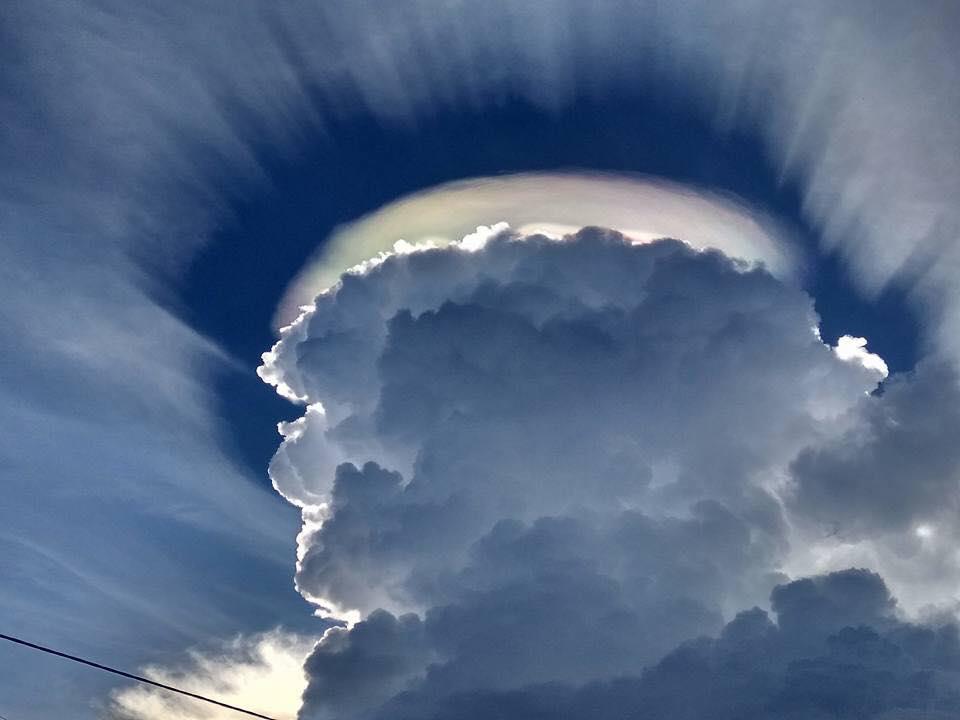 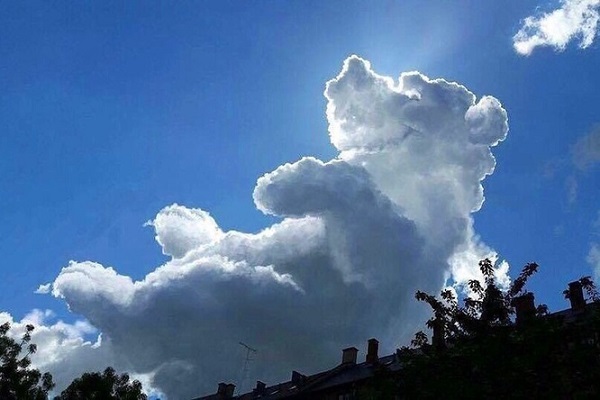 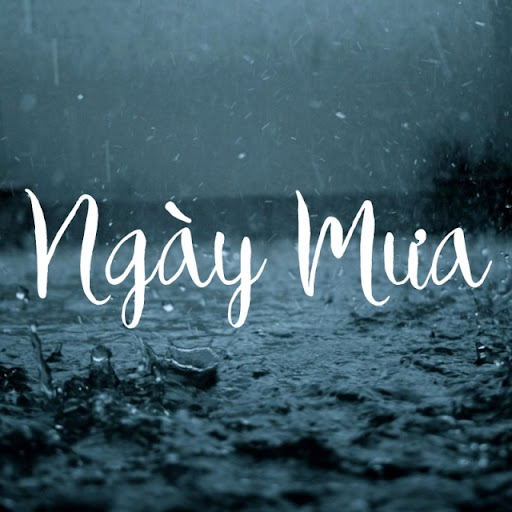 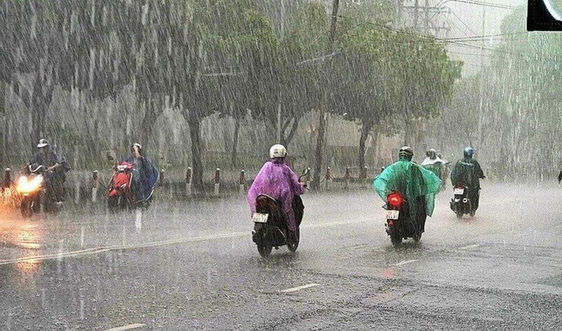 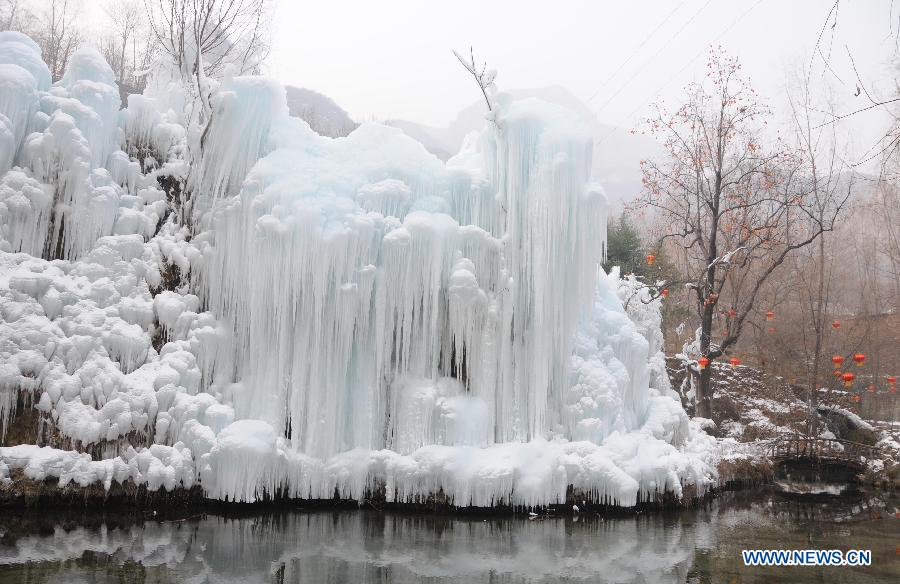 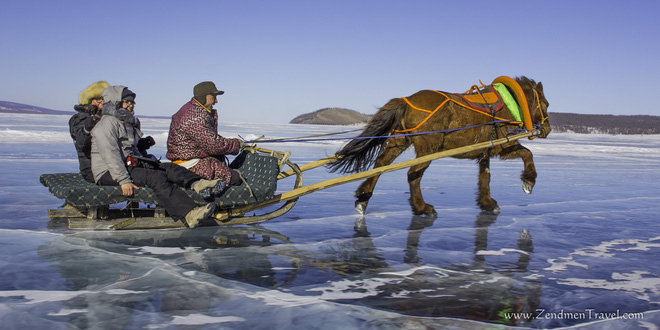 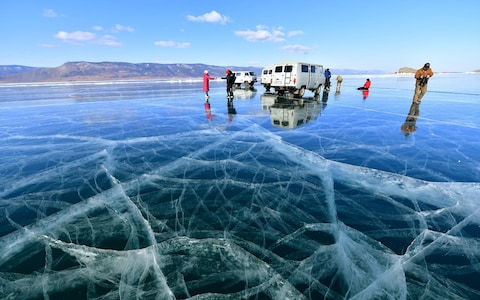 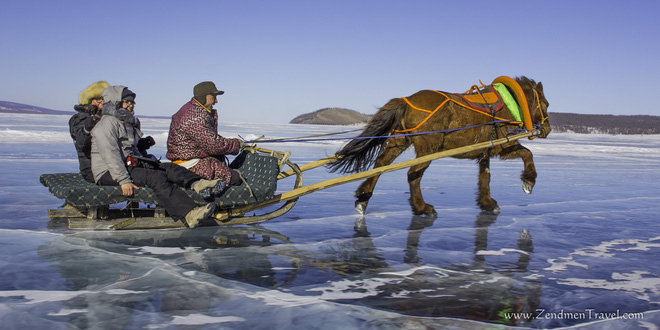 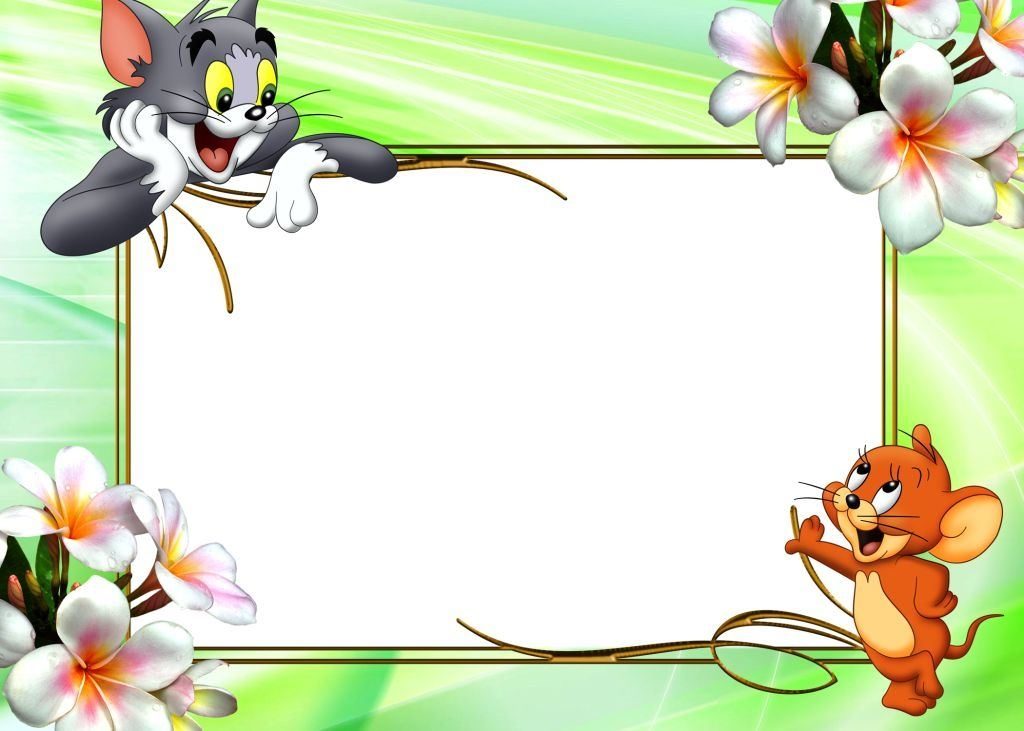 Tiết 20 – H7 – Bài 10:
CÁC THỂ CỦA CHẤT 
VÀ SỰ CHUYỂN THỂ
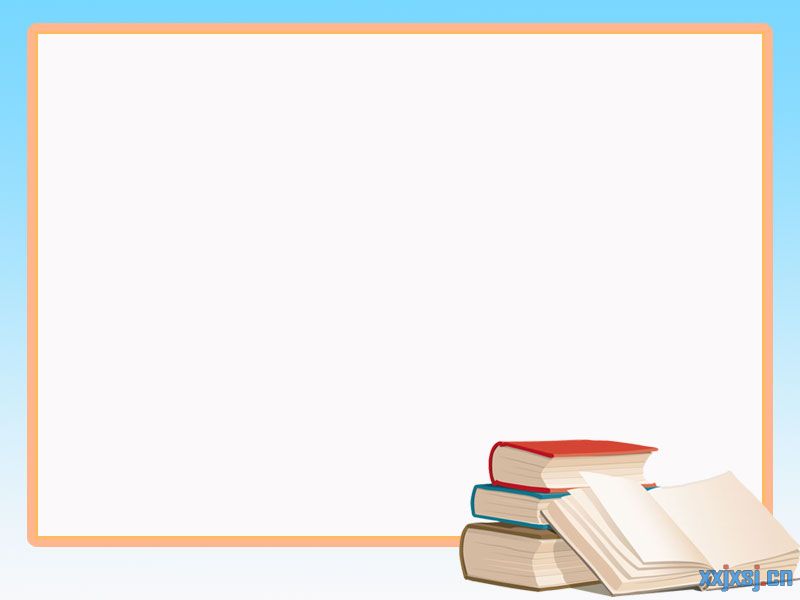 I. CÁC THỂ CỦA CHẤT
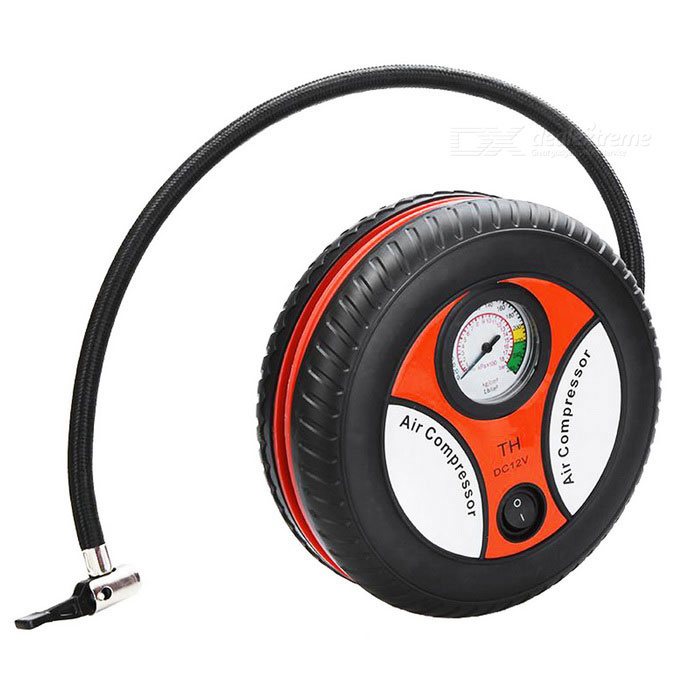 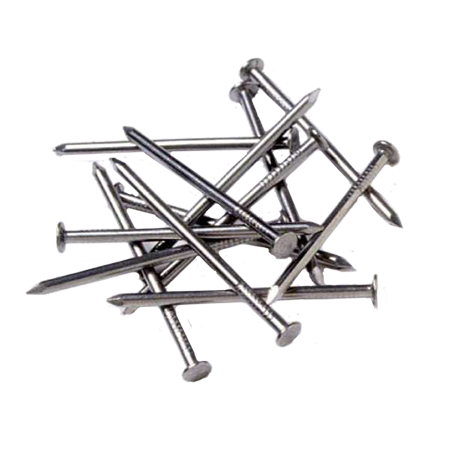 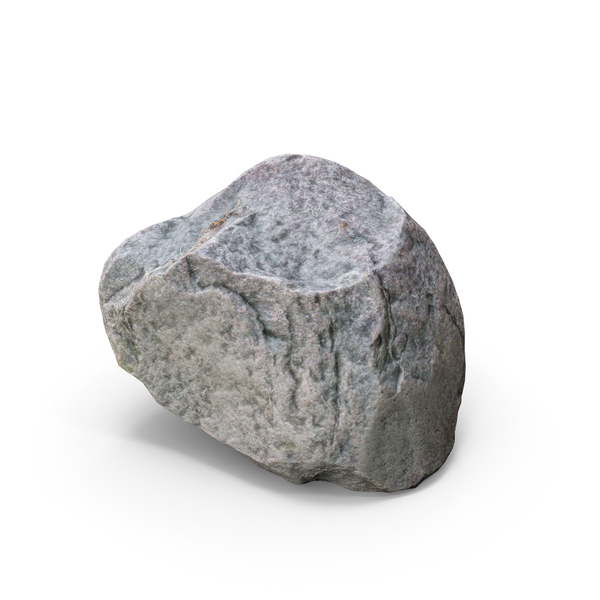 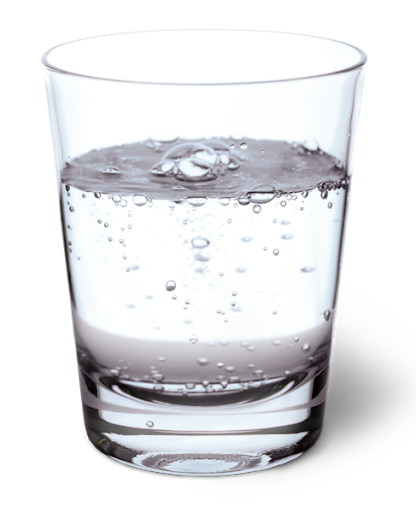 ĐÁ
KHÔNG KHÍ TRONG LỐP XE
NƯỚC
SẮT
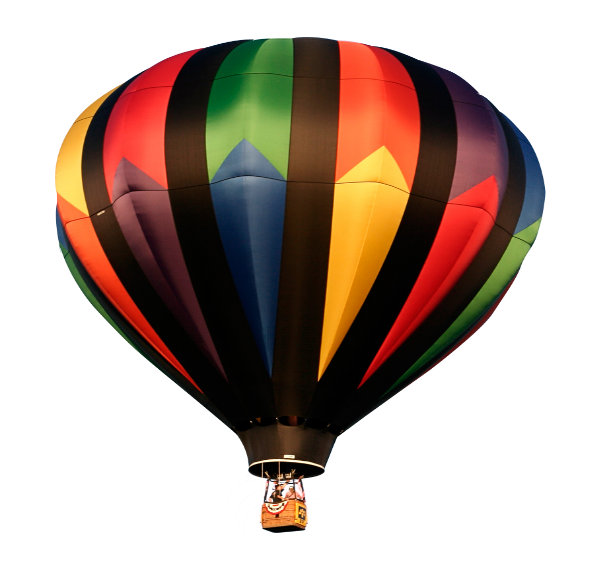 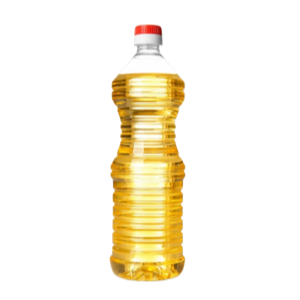 Các chất này ở những thể nào?
DẦU ĂN
KHÍ TRONG KHINH KHÍCẦU
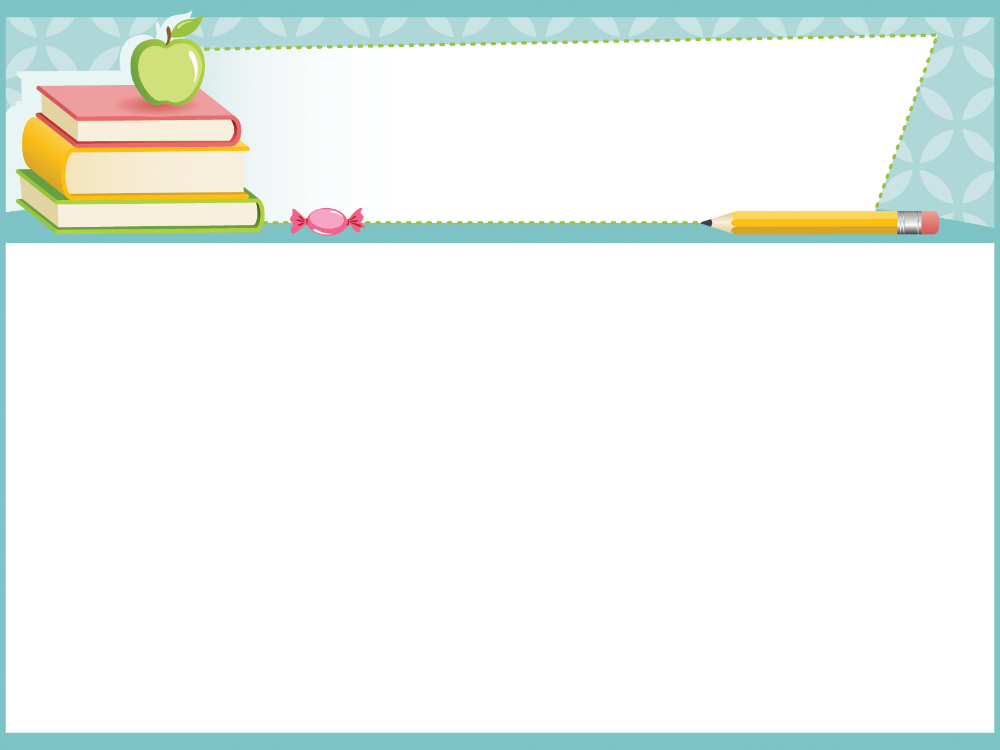 1. Các thể của chất
- Mọi chất được tìm thấy trên Trái Đất thường ở thể rắn, thể lỏng hoặc thể khí.
+ Thể rắn : Đá, cái cốc, sắt…
+ Thể lỏng: nước, dầu ăn, xăng, rượu….
+ Thể khí: không khí, hơi nước….
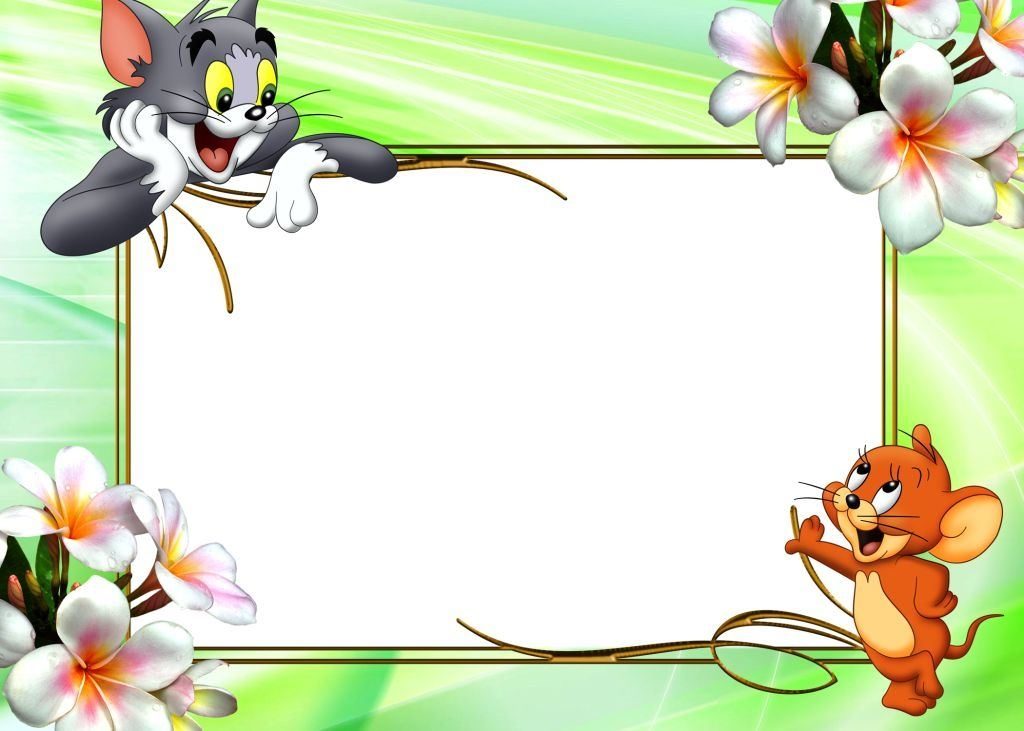 Tiết 20-H7 – Bài 10:
CÁC THỂ CỦA CHẤT 
VÀ SỰ CHUYỂN THỂ
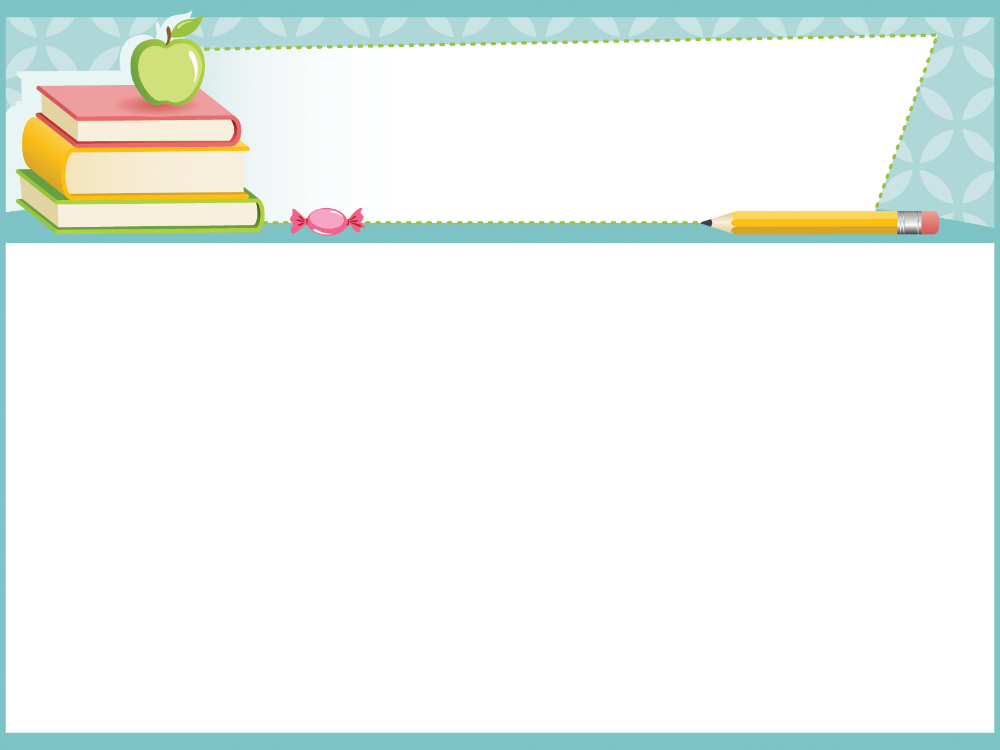 2. Một số tính chất của chất ở thể rắn, lỏng và khí
a. Thể rắn
Các chất ở thể rắn có hình dạng cố định hay không?
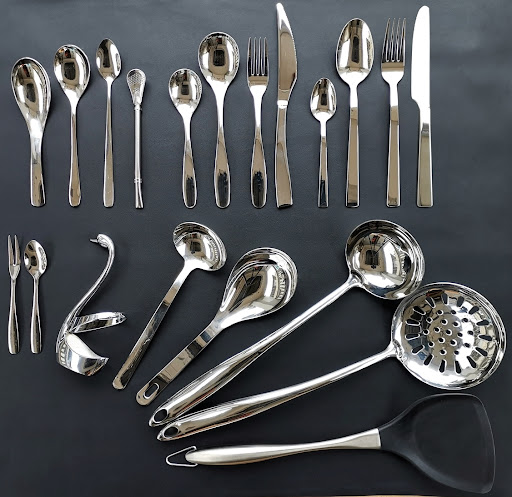 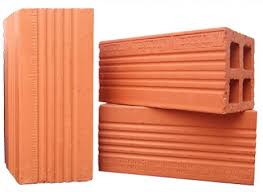 - Các chất ở thể rắn có hình dạng cố định.
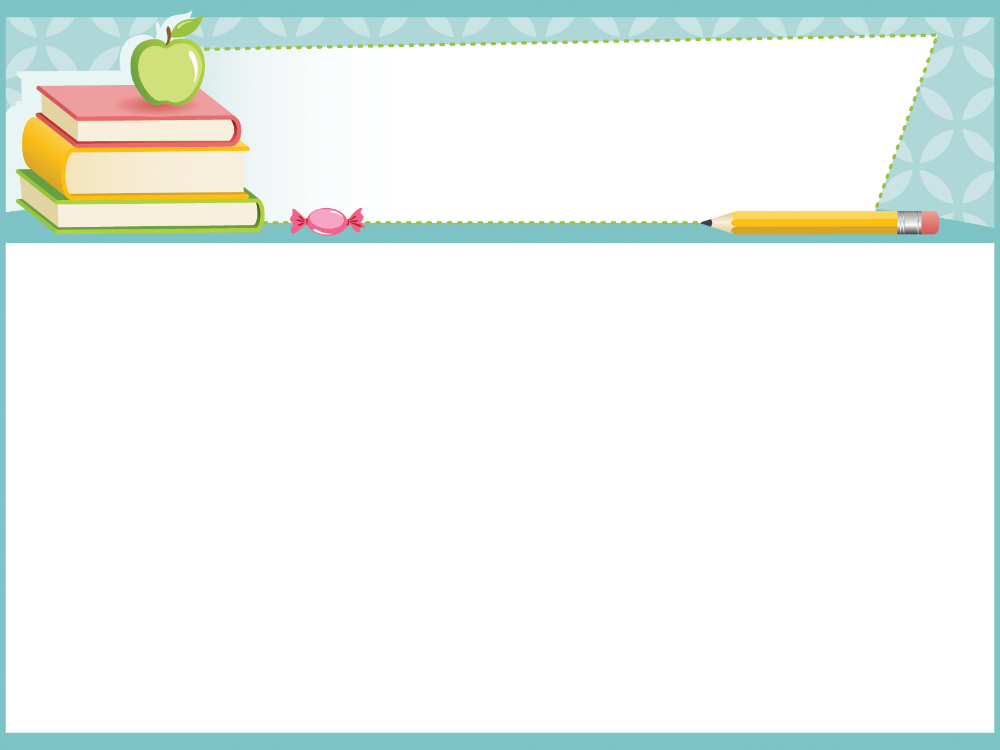 2. Một số tính chất của chất ở thể rắn, lỏng và khí
a. Thể rắn
Các chất ở thể rắn có khả năng tự di chuyển hay không?
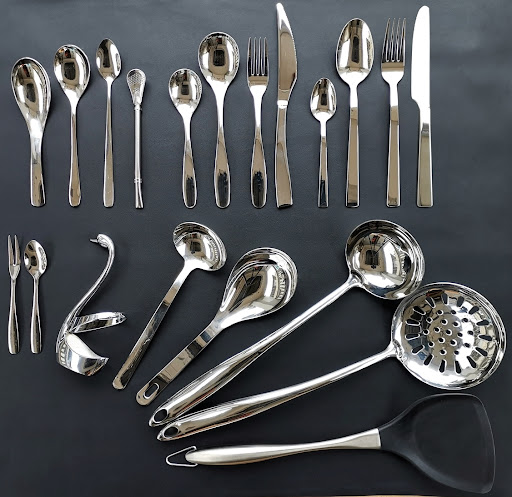 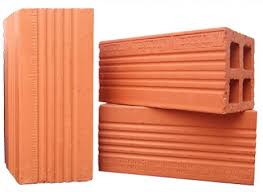 - Các chất ở thể rắn không chảy được ( không tự di chuyển)
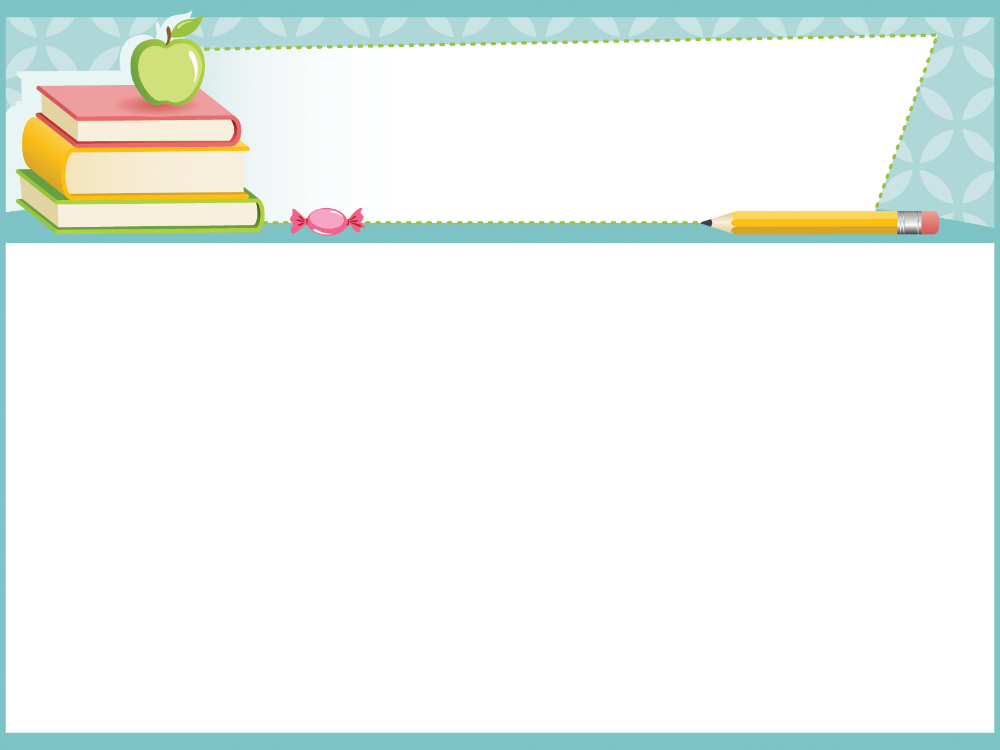 2. Một số tính chất của chất ở thể rắn, lỏng và khí
a. Thể rắn
Có thể dễ dàng dùng 2 tay nén viên gạch lại hay không?
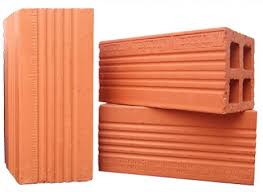 - Các chất ở thể rắn rất khó nén.
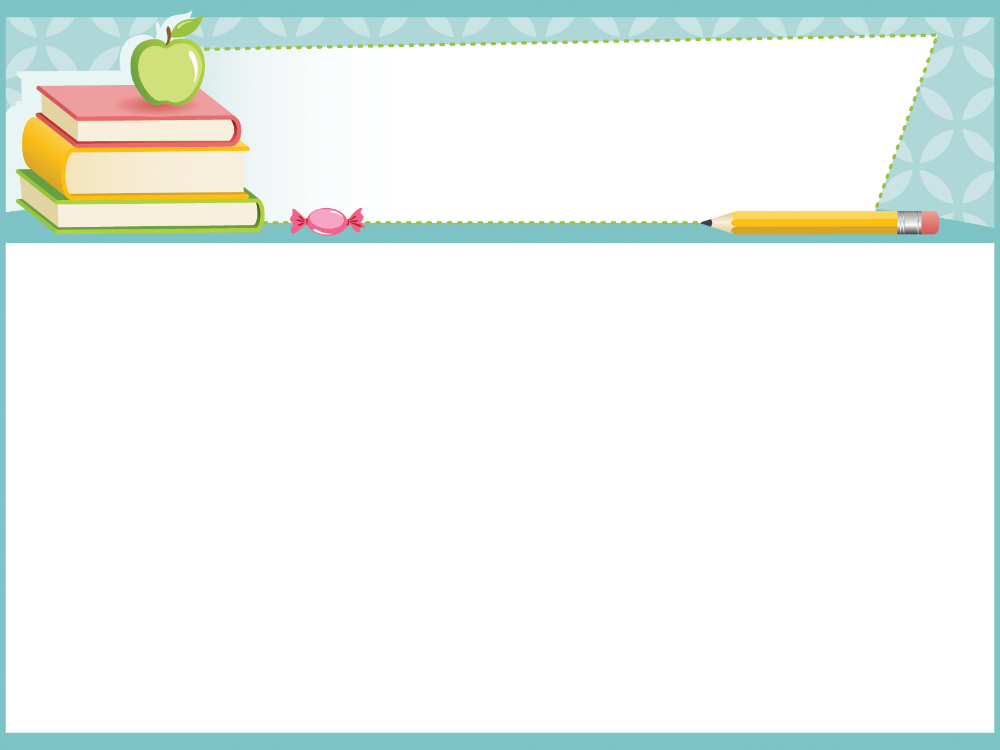 2. Một số tính chất của chất ở thể rắn, lỏng và khí
b. Thể lỏng
Các chất ở thể lỏng có hình dạng xác định hay không?
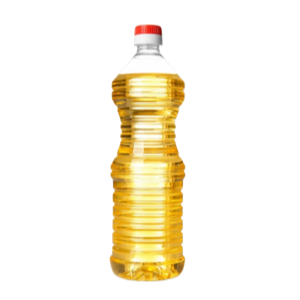 - Các chất ở thể lỏng có hình dạng của phần vật chứa nó.
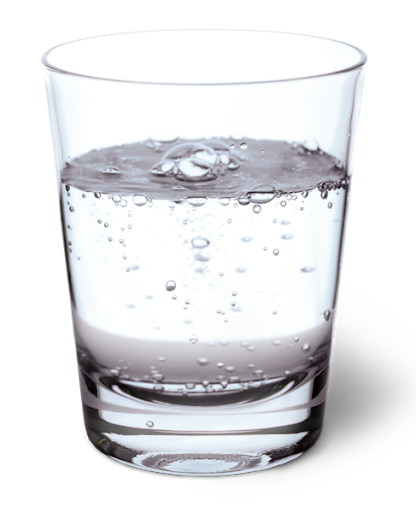 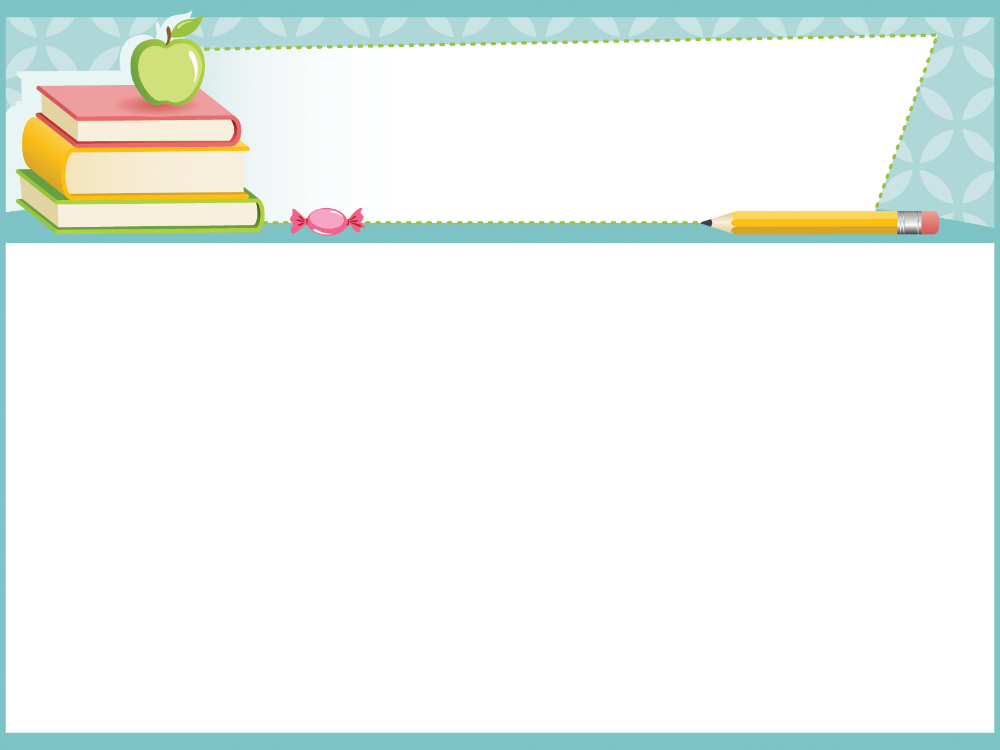 2. Một số tính chất của chất ở thể rắn, lỏng và khí
b. Thể lỏng
Các chất ở thể lỏng có rót được và tự chảy hay không?
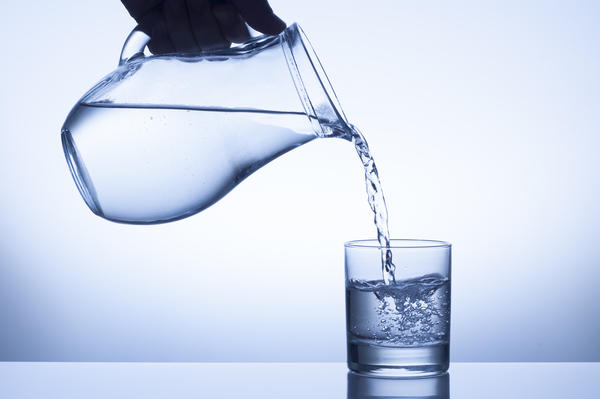 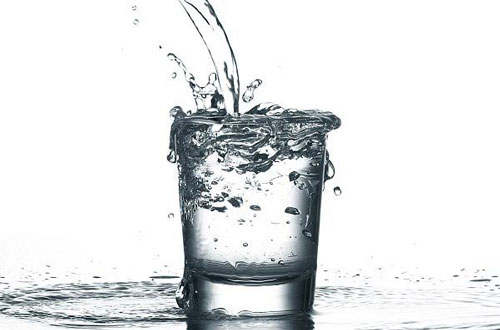 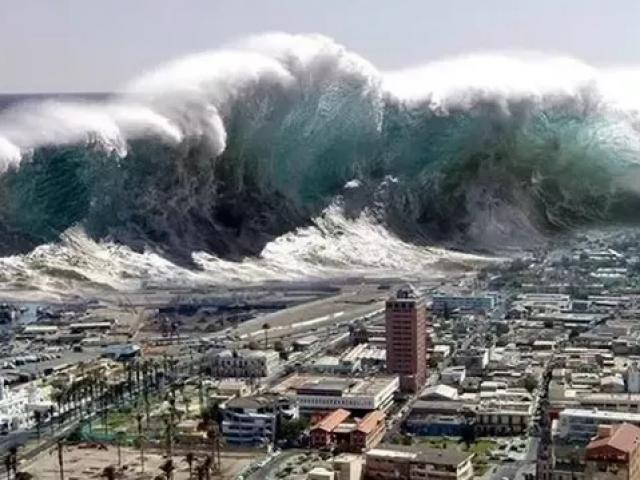 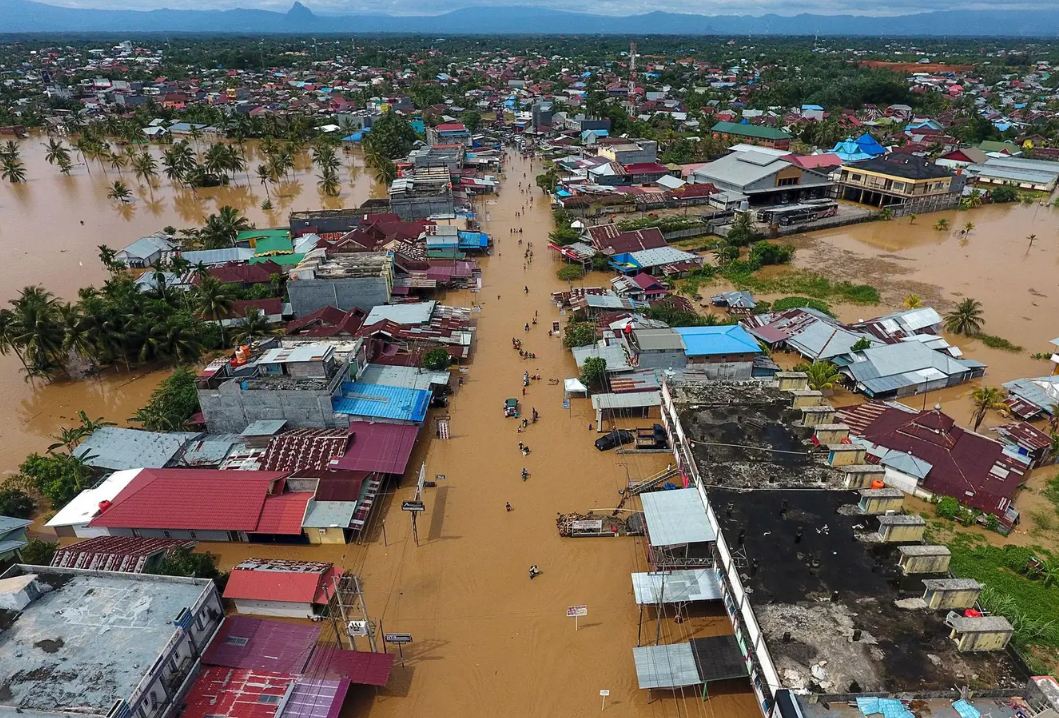 - Các chất ở thể lỏng có thể rót được và chảy tràn trên bề mặt.
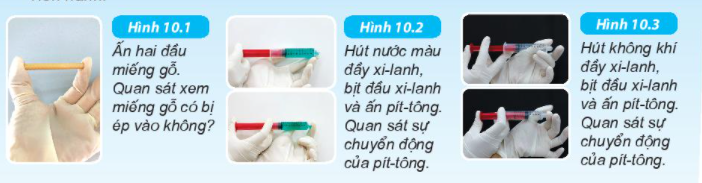 - Các chất ở thể lỏng khó nén.
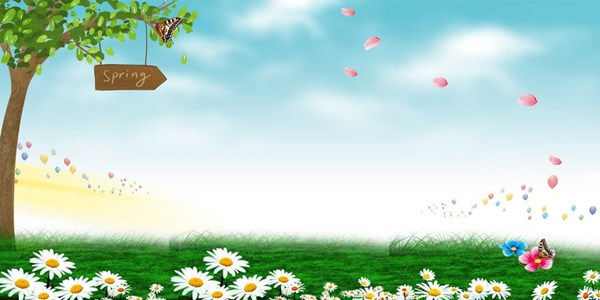 c. Thể khí
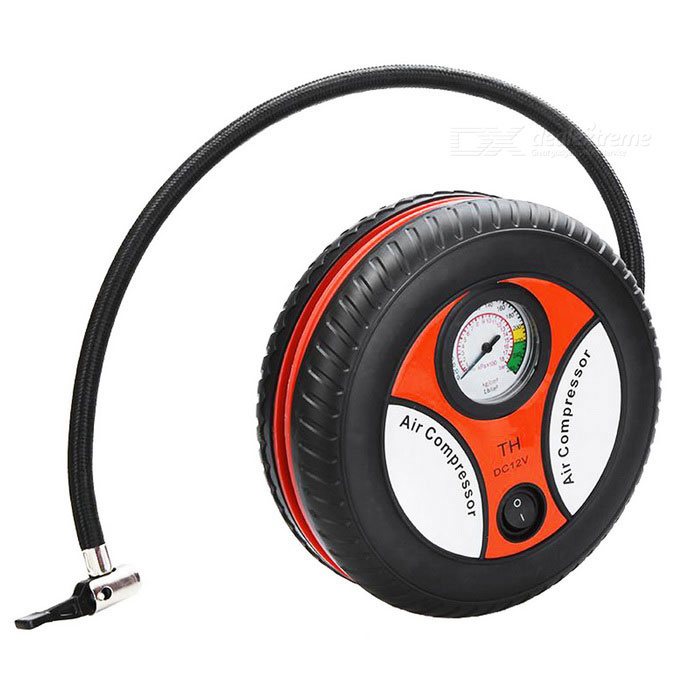 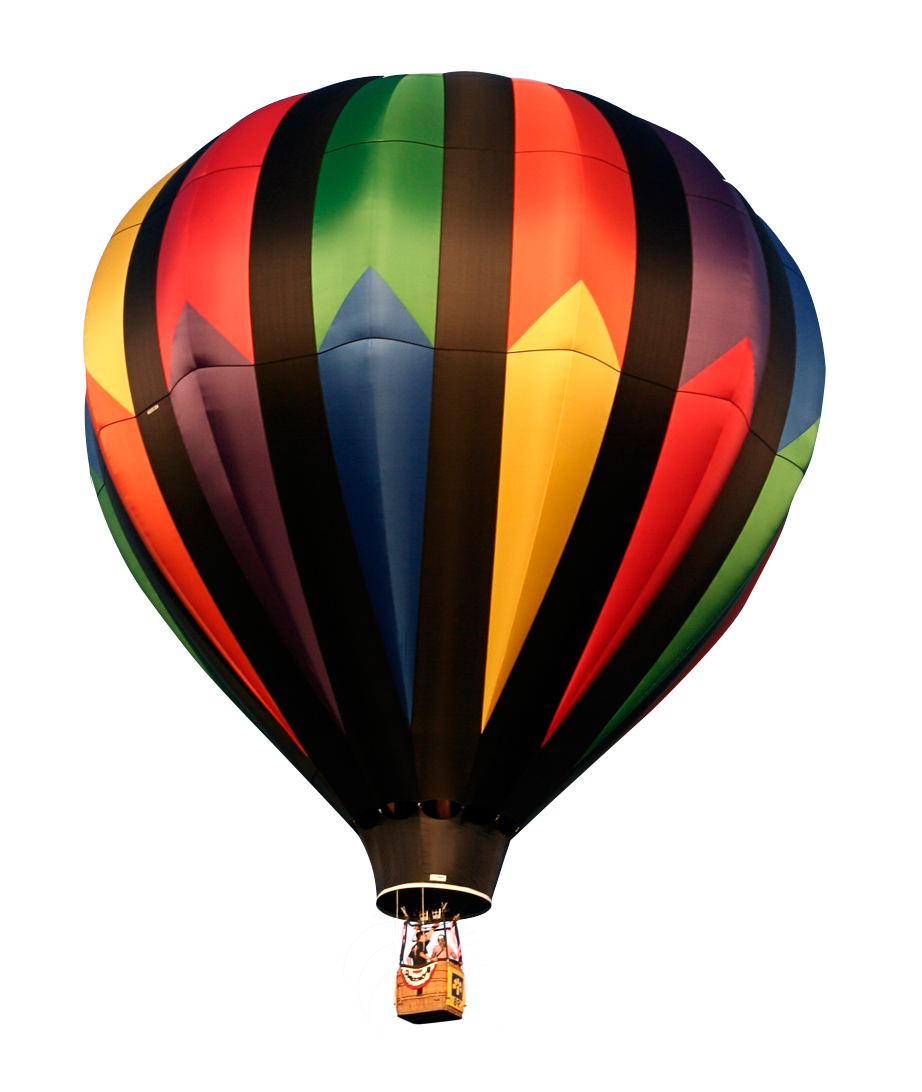 Các chất ở thể khí có hình dạng xác định hay không?
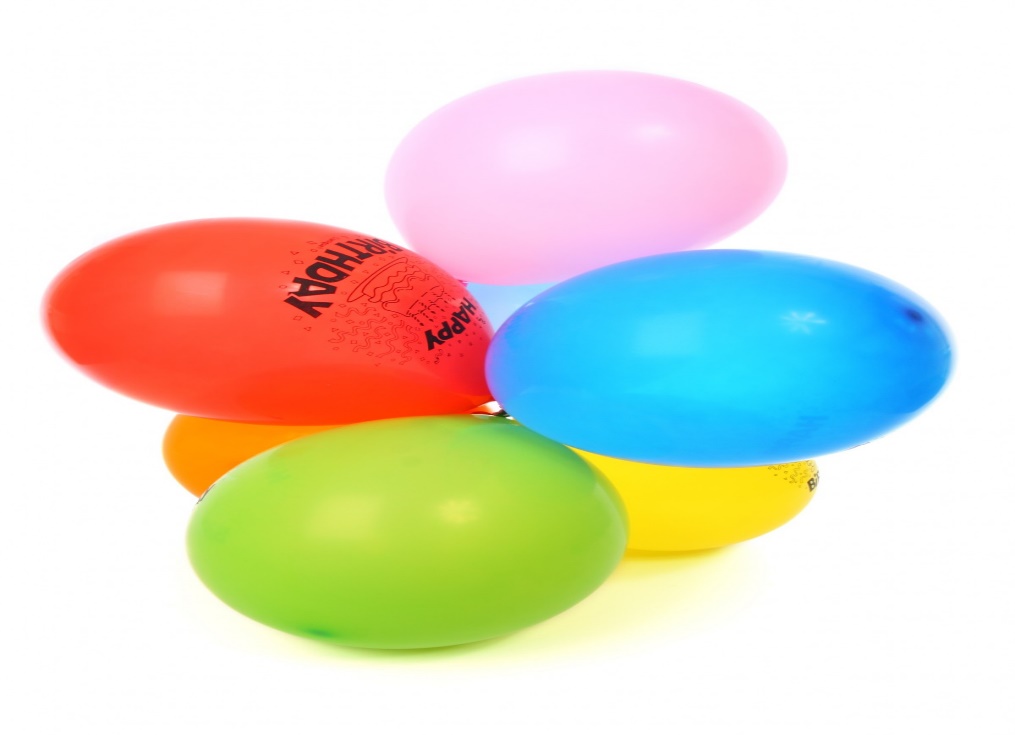 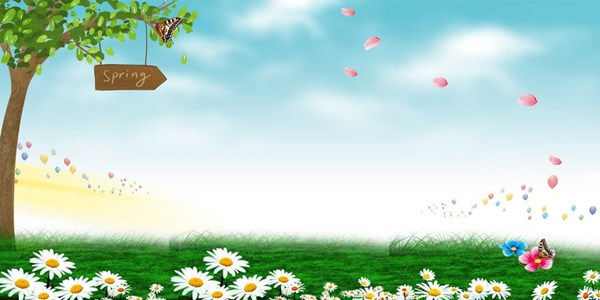 c. Thể khí
- Các chất ở thể khí không có hình dạng xác định mà có hình dạng của vật chứa nó.
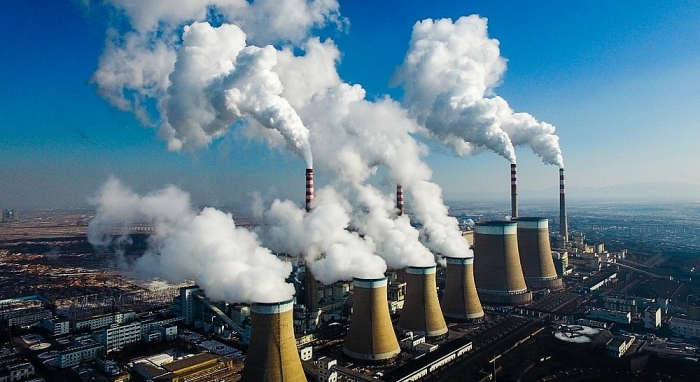 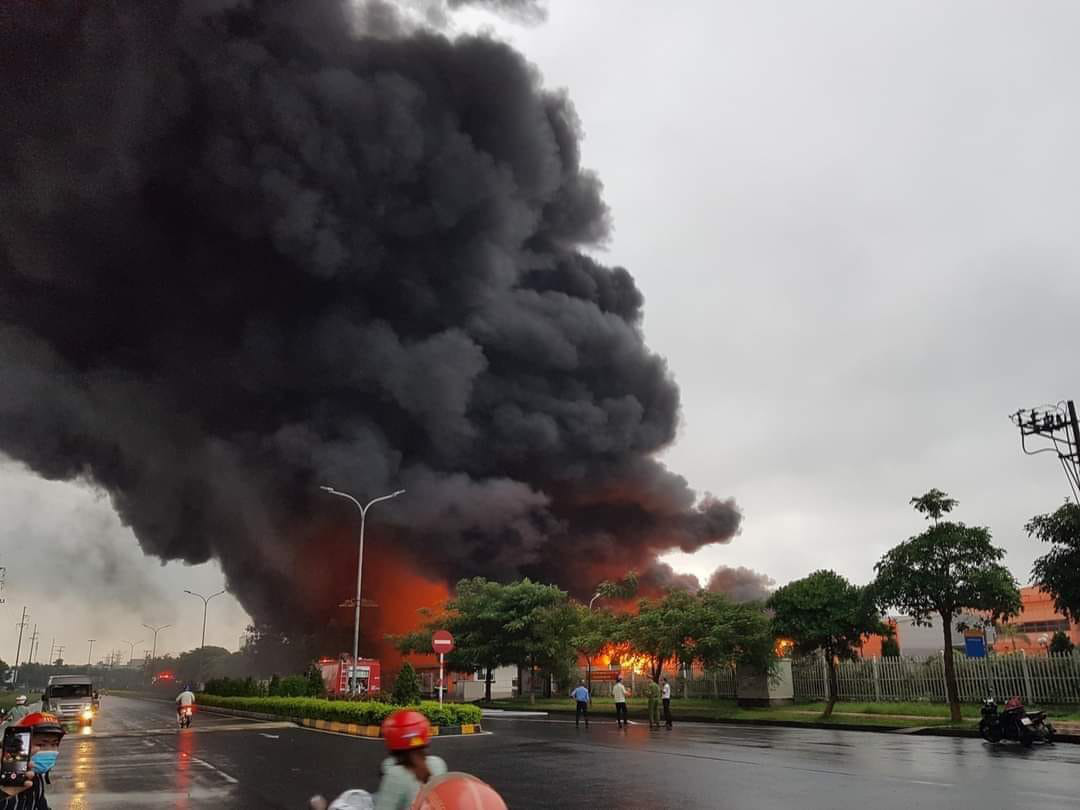 Vì sao khi có đám cháy thì khói có thể bốc lên và lan truyền ra không gian?
Đó chính là nhờ khả năng lan truyền của chất khí.
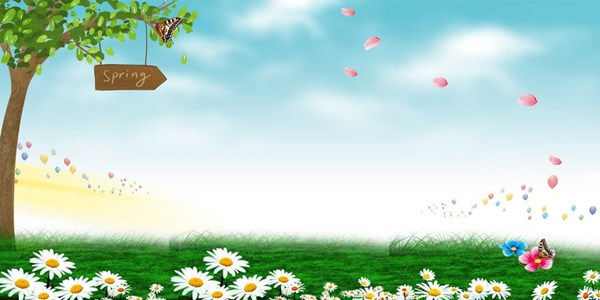 c. Thể khí
- Các chất ở thể khí không có hình dạng xác định mà có hình dạng của vật chứa nó.
- Các chất ở thể khí dễ dàng lan toả trong không gian theo mọi hướng.
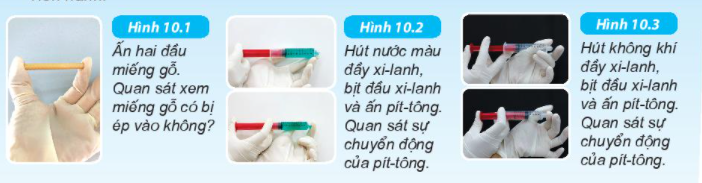 - Các chất ở thể khí dễ bị nén.
Một số tính chất của chất ở thể rắn, lỏng và khí.
Người ta có thể dùng các chất ở thể lỏng và thể khí để tạo nên các vật có hình dạng cố định không?
Như vậy, người ta sẽ không chọn các chất ở thể lỏng và thể khí để tạo nên các vật có hình dạng cố định.
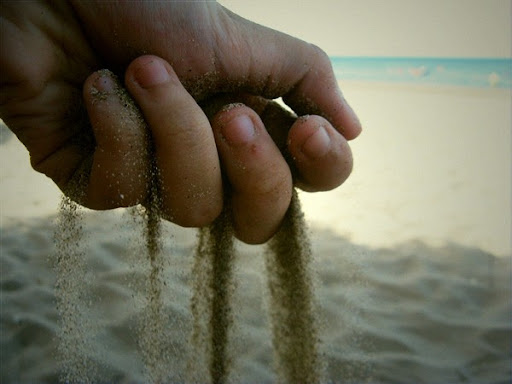 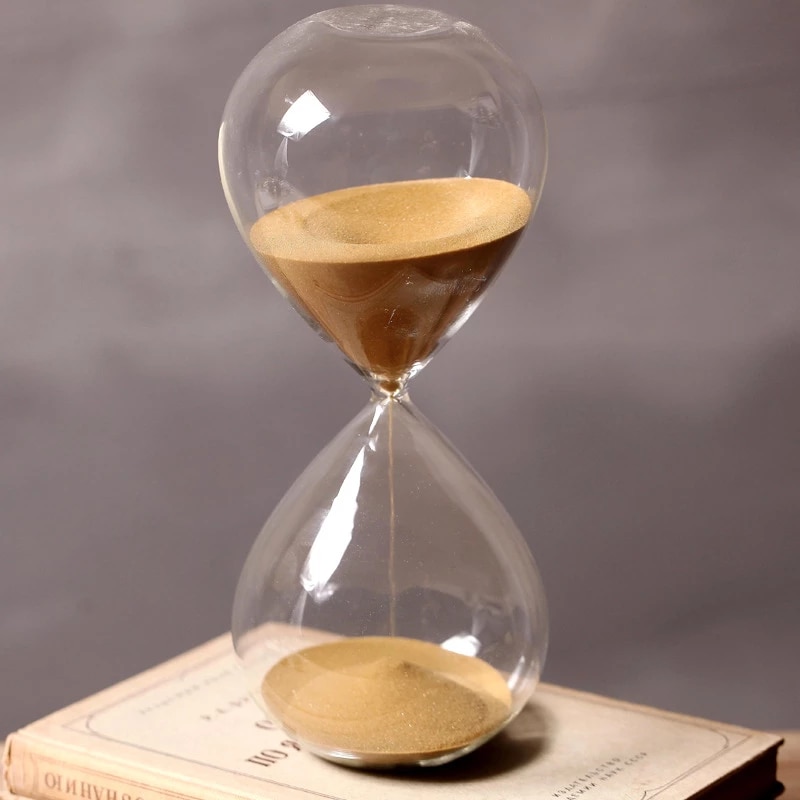 Qua kiến thức đã được tìm hiểu, hãy cho biết: Cát ở thể rắn hay lỏng?
Các hiện tượng dưới đây thể hiện tính chất gì của mỗi loại chất ở các thể rắn, lỏng, khí?
Khi mở lọ nước hoa, một lát sau có thể ngửi thấy mùi nước hoa.
Tính chất giữ hình dạng cố định, không chảy, không bị nén của chất ở thể rắn.
Tính chất lan truyền trong không gian theo mọi hướng của chất ở thể khí.
Nước từ nhà máy được dẫn đến các nhà dân qua đường ống.
Tính chất chảy và lan truyền được của các chất ở thể lỏng
Ta có thể đi trên mặt nước đóng băng đủ dày.